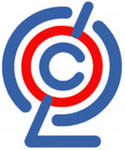 Пути достижения учебного успеха учащихся на уроке 

Учитель начальных классов 
высшей квалификационной категории 
Грачева Тамара Викторовна

МБОУ СОШ № 10 г.Павлово



2013г.
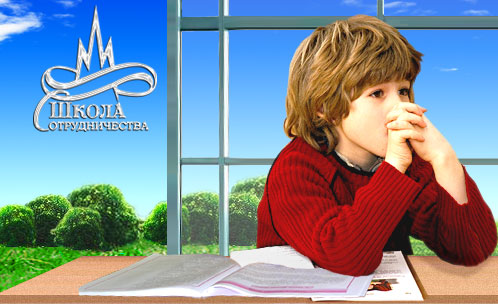 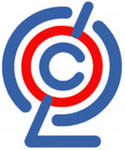 «Интеллект успеха – сбалансированное  сочетание аналитических, творческих,  практических навыков и мышления»                                                                                                                          Р. Штенберг
Главный закон педагогики начального обучения: младший школьник должен учиться на успехе.

«Главная задача для детей младшего школьного возраста - приобретение ими чувства достижений»
                                             Э.Эриксон
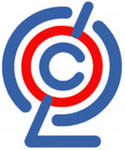 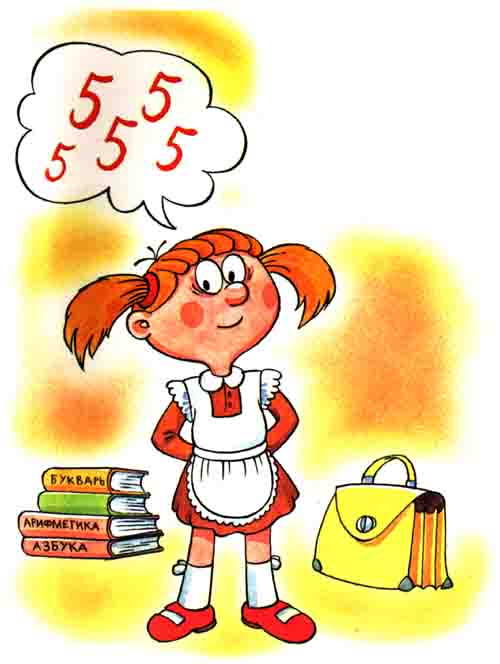 Ресурсы         учебного успеха учащегося
«знаю» (обученность)
«могу» (внимание, память, модальность, доминирование полушарий головного мозга)
«умею» (организационные, коммуникативные,              информационные, мыслительные навыки)
«хочу» (уровень развития мотивационно-потребностной сферы)
Догадайся, какая буква следует в данном ряду.
О   Д   Т   Ч   П   … 
(Ш -   один, два, три, четыре, пять, шесть)
П   В   С   Ч   П   … 
( С – понедельник, вторник, среда, четверг, пятница, суббота)
содержательный  компонент  урока
Логические задачи
 Мягкие – твёрдые согласные
 
Определите « цвет» слова: воля, лето, повар
У синего и белого слов одинаковые твердые согласные.
У синего и красного одинаковые мягкие согласные.
Какое слово красного цвета?
воля, лето, повар
содержательный  компонент  урока
Глокая куздра штеко будланула бокра и кудрячит бокрёнка.
Рыжая лиса быстро схватила курицу и зовёт цыплёнка.
Добрый служитель приветливо встретил слона и замечает слонёнка.
Большая собака сердито припугнула кота и видит котёнка.
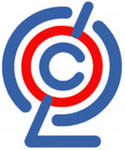 Продуктивные задания – главное средство достижения результата образования
ФГОС
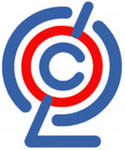 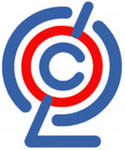 Критерии эффективности 
современного урока

учитель должен спланировать свою деятельность и деятельность учащихся, четко сформулировать тему, цель, задачи урока;
урок должен быть проблемным и развивающим: учитель сам нацеливается на сотрудничество с учениками и умеет направлять учеников на сотрудничество с учителем и одноклассниками;
учитель организует проблемные и поисковые ситуации, активизирует деятельность учащихся;
 вывод делают сами учащиеся;
минимум репродукции и максимум творчества и сотворчества;
времясбережение и здоровьесбережение;
учет уровня и возможностей учащихся, в котором учтены  такие аспекты, как стремление учащихся, настроение детей;
планирование обратной связи
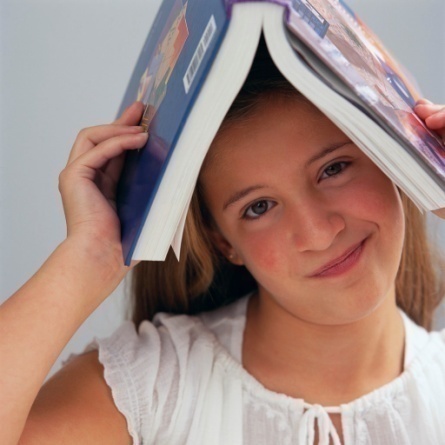 Проблемная ситуация
Внимательно прочитайте столбики слов, объясните принцип их группировки.
 
    1. Сформулируйте правило их написания:
            дочь           врач
            тишь         шалаш
            рожь           нож

   2. Внимательно прочитайте слова и найдите разницу в написании. Сформулируйте правило.
            Дочь, врач, тишь, шалаш, рожь, нож 


   3.  Внимательно прочитайте записанные в столбиках слова:
            дочь           врач
            тишь         шалаш
            рожь          нож

            Ответь на следующие вопросы:
К какой части речи относятся все эти слова?
Определить род имён существительных первого и второго столбиков.
Какие согласные буквы стоят на конце имён существительных (оба столбика)
На конце каких имён существительных пишется мягкий знак?
Цели должны быть
[Speaker Notes: Работа с таблицей целей]
9 – 2 = 5    9 – 6 = 4   9 – 7 = 3   9 – 4 = 5
Цели для Незнайки: при вычитании из 9 пользоваться составом числа 9
Чему научимся, выполняя задание?                                                       Математика  Л.Г.Петерсон   С. 28 (часть 2) №1
К– б – д =       +      +
к
а
а
г
б
В
д
Пропись № 3, автор Н.В.Нечаева
Сформулируйте задание к учебному   материалу:
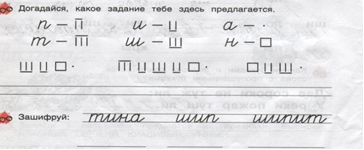 правила оценочной безопасности
Даже в море неуспеха можно найти островок успешности и закрепиться на нём.
«Взрослый, начни практику оценочной безопасности с собственной самооценки».
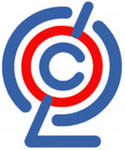 Контроль и оценка на уроке
Урок должен быть наполнен не оценочной деятельностью учителя, а самооценочной деятельностью учащихся.
Нормой в работе педагога при оценке учащегося становится определение степени индивидуального продвижения ребёнка в режиме саморазвития, а не сравнение его результатов с результатами других детей.
РЕФЛЕКСИЯ
-Зачем мы это изучаем?
- Каких знаний у тебя не хватает, чтобы решить поставленную задачу?
- Каким способом ты    решал  поставленную задачу?
- Как научить других выполнять подобные задания?
- Как то, что мы изучали раньше, связано с тем, что мы изучаем сейчас?
- В чём причина допущенной ошибки? Как в будущем избежать её?
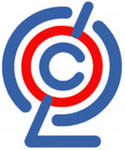 ПАРТНЁРСТВО УЧИТЕЛЯ И УЧАЩИХСЯ
Учитель ориентируется на индивидуально – психологические особенности школьников и реализует дифференцированный подход в обучении
Обучение в зоне ближайшего развития
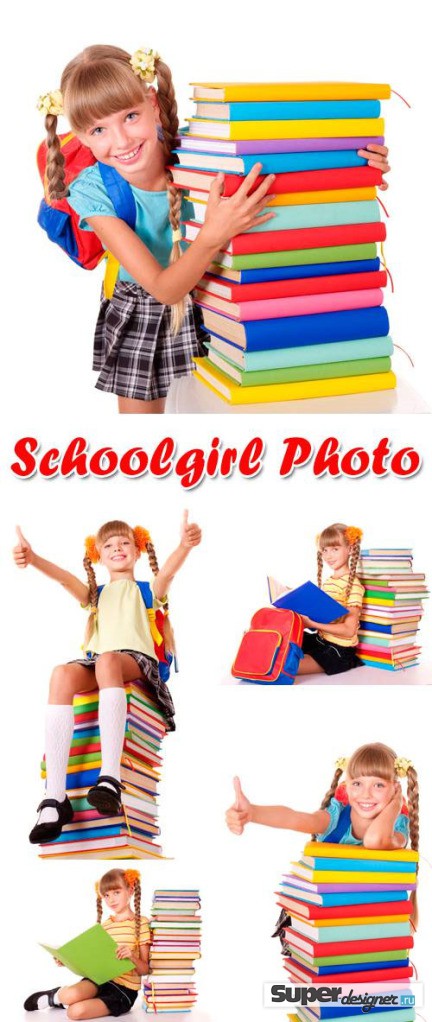 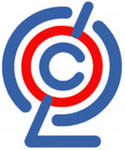 ПАРТНЁРСТВО УЧИТЕЛЯ И УЧАЩИХСЯ
На любом этапе урока учитель не   даёт информацию в готовом виде, не злоупотребляет упражнениями репродуктивного характера

Познавательная деятельность, выводящая на открытия
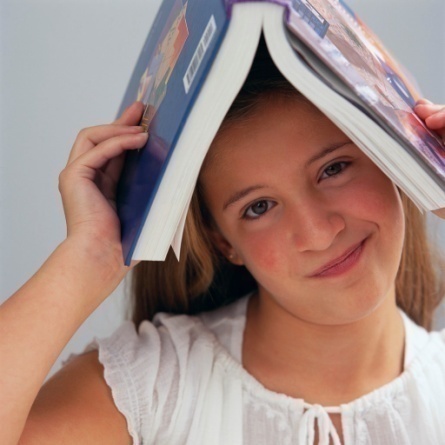 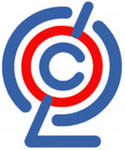 ПАРТНЁРСТВО УЧИТЕЛЯ И УЧАЩИХСЯ
Способствует самостоятельной деятельности учащихся, ориентированной на творчество, использует тактику качественного изменения заданий, а не количественного их увеличения


Развитие в деятельности и самостоятельности

Увлечение как основа эмоционального тона
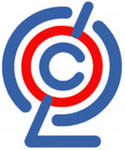 ПАРТНЁРСТВО УЧИТЕЛЯ И УЧАЩИХСЯ
Подводит детей к осознанию цели той или иной учебной деятельности 
Участие в постановке, формулировке и решении учебных задач
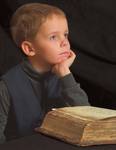 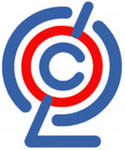 ПАРТНЁРСТВО УЧИТЕЛЯ И УЧАЩИХСЯ
Использует оценку в качестве формирующего, а не только результатирующего инструмента 

Участие в проведении экспертизы полученного результата
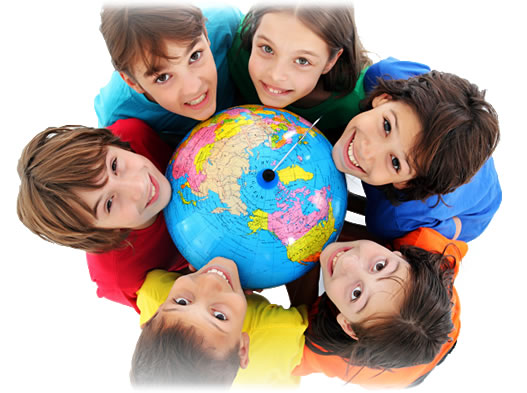 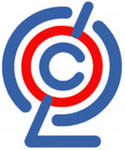 ПАРТНЁРСТВО УЧИТЕЛЯ И УЧАЩИХСЯ
Сочетает коллективную и индивидуальную деятельность учащихся
Способность к диалогу, помощи и сотрудничеству
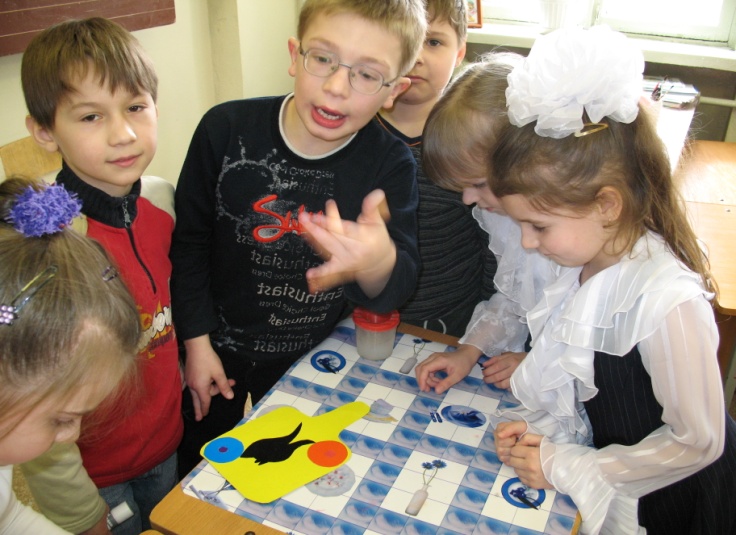 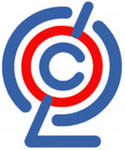 ПАРТНЁРСТВО УЧИТЕЛЯ И УЧАЩИХСЯ
Использует здоровьесберегающие технологии
Овладение основами ЗОЖ
Комфортное состояние на уроке
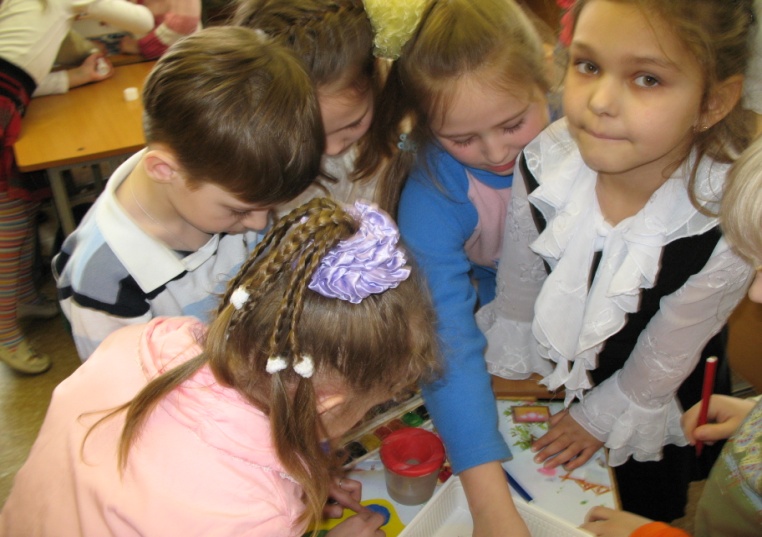 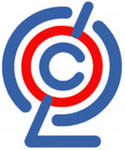 Учитель, его отношение к учебному процессу, его творчество и профессионализм, его желание раскрыть способности каждого ребенка – вот это всё и есть главный ресурс, без которого невозможно воплощение новых стандартов школьного образования. 
            Спасибо за внимание!
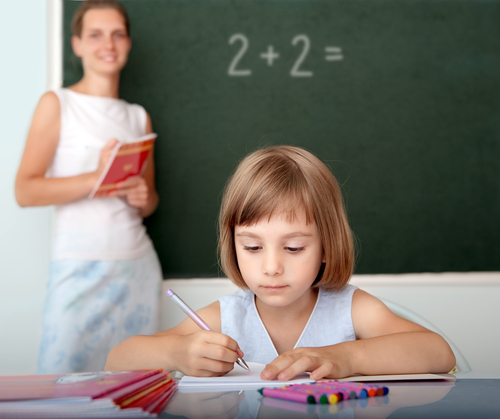